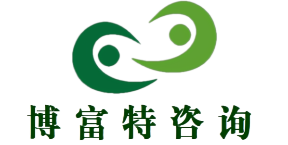 “三不伤害”及“四不放过”培训教案
博富特咨询
全面
实用
专业
关于博富特
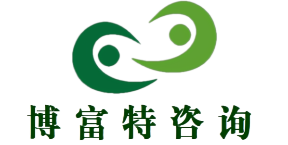 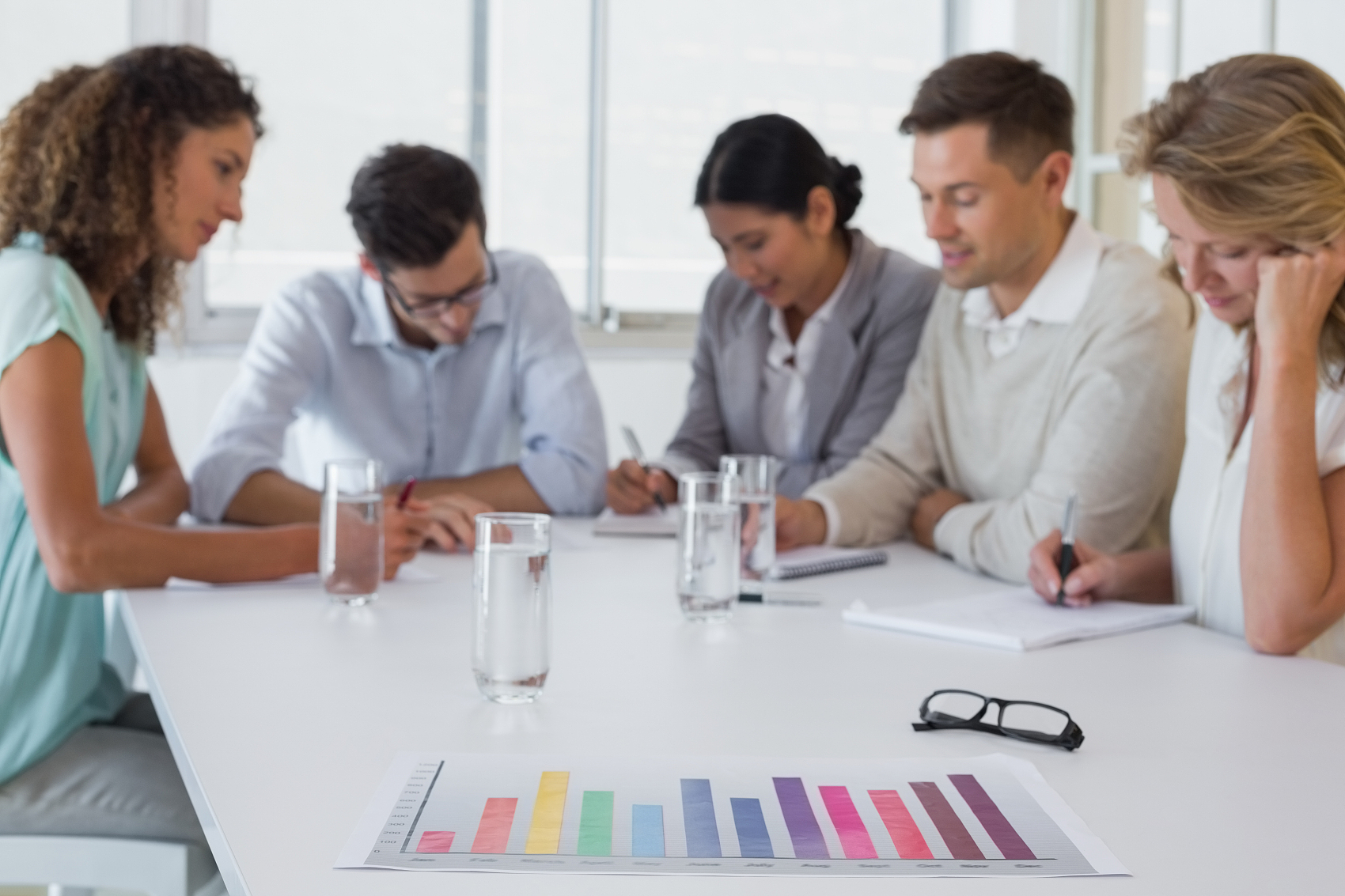 博富特培训已拥有专业且强大的培训师团队-旗下培训师都拥有丰富的国际大公司生产一线及管理岗位工作经验，接受过系统的培训师培训、训练及能力评估，能够开发并讲授从高层管理到基层安全技术、技能培训等一系列课程。
 我们致力于为客户提供高品质且实用性强的培训服务，为企业提供有效且针对性强的定制性培训服务，满足不同行业、不同人群的培训需求。
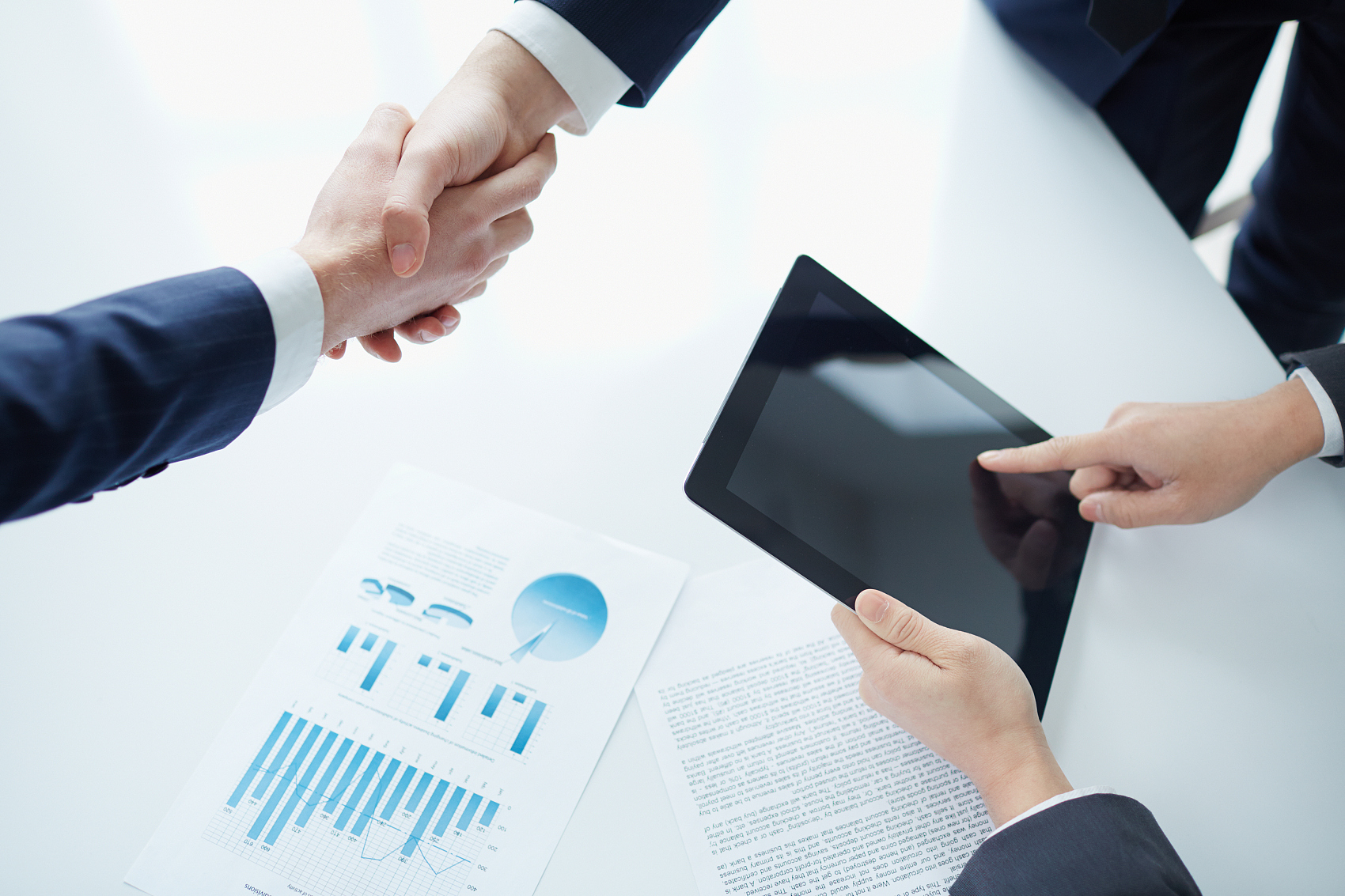 博富特认为：一个好的培训课程起始于一个好的设计,课程设计注重培训目的、培训对象、逻辑关系、各章节具体产出和培训方法应用等关键问题。
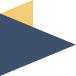 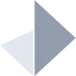 三不伤害”大讨论培训教案
一、“三不伤害”讨论侧重“听、说、想、看”
一是“听”安全。将讨论放到班组班前会，职工聚集在一起，听取别人的经验教训和劳动技能，便于职工之间相互借鉴和学习安全技能。
    二是“说”安全。号召“每位职工说一件身边事”。从自身、从周围发掘不安全的隐患因素或事故教训，从自身的角度提高对安全生产的再认识，充分理解安全和自身的重要相关性。
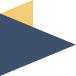 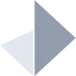 三不伤害”大讨论培训教案
三是“想”安全。通过“听、说”两方面对安全的认识，充分营造生产必须安全的氛围环境，从而对职工的思想产生再教育，让广大职工刚刚形成的安全意识不止是停留在“讨论体会”上，而是让职工有所思、有所想，深刻筑牢安全防线。
    四是“看”安全。在实际工作中，要求职工严格按照规程作业，按标准化操作。把讨论中的心得及经验及时运用到实践中来。同时及时发现“习惯性”违章行为，有效降低安全隐患，真正把“三不伤害”讨论的实质作用贯穿到日常的安全生产中来。
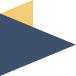 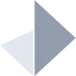 三不伤害”大讨论培训教案
二、“三不伤害”的意义
“不伤害自己、不伤害他人、不被他人伤害”这一“三不伤害”的安全理念，突出了“以人为本”的安全管理核心，也是安全生产必须遵循的原则。但随着对安全管理的进一步精细化，我们把“三不伤害”升级为“四不伤害”，即在原来“三不伤害”的基础上增加了“保护他人不受伤害”！虽然仅是增添了8个字，但现实意义和作用可谓非同寻常。
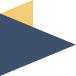 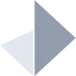 三不伤害”大讨论培训教案
二、“三不伤害”的意义
过去的“三不伤害”内容，从某种意义上说，强调的只是个人自律行为，加上了8个字后，是“自律”与“他律”的有机结合，是“各扫门前雪”的一种延伸和完善，突出了“团队意识”，真正体现了工友间的互爱之情。而就是这么重要的一个不伤害，我们很多员工却没有记住。
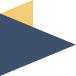 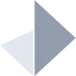 “三不伤害”大讨论培训教案
二、“三不伤害”的意义
细察我们身边曾经发生的事故教训，其中因保护他人不到位而导致惨痛的事故绝不在少数。而究其原因，主要是因为我们思想深处缺乏足够的保护他人意识所至，视工友违章于无睹，让违章现象在眼皮底下发生。在生产中互相保护、互相监督，互相关爱，努力做到“四不伤害”，是我们每个员工的责任和义务。但愿我们大家能将“四不伤害”牢记心中，真正落实在实际行动中，让安全与我们同行！
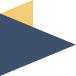 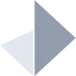 “三不伤害”大讨论培训教案
二、“三不伤害”的意义
所谓三不伤害,就是不伤害自己、不伤害别人、不被别人伤害。
    有危，不能保安；有损，不能保全。安全自保之要，在于规范操作以消除隐患；消除隐患之要，在于识别隐患以防范未然；识别隐患之要，在于知识学习、技能钻研。知害者远难，知忧者免患。能知，而后能无妄作；能无妄作，而后能得自保。
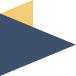 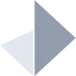 “三不伤害”大讨论培训教案
三、“三不伤害”保证书
每年年初，各单位都要求职工写出安全保证书，其中“三不伤害”是不可缺少的重要内容，。但是有多少人能真正领会其真实内涵，明白其对安全生产工作的要求，蕴涵的深刻意义，不得不发人深省，令人深思。
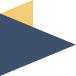 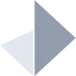 “三不伤害”大讨论培训教案
三、“三不伤害”保证书
不伤害自己。不伤害自己就是指我们在做每一项工作时，要做到自己不伤害自己。这是个很简单的问题，然而在工作中自己伤害自己的事情屡见不鲜。工作中因违章操作自己伤害自己的事例比比皆是，如：高空作业不系安全带，造成摔伤；带电操作不戴绝缘手套，不穿缘靴，直到发生触电事故；明知不正确佩戴安全帽会引起高空物件落下砸伤头部，还存在侥幸心理，结果发生了人身重伤事故等等。
    看来，做到自己不伤害自己并不是很容易，不但要有超强安全意识，还要认真执行安全操作的各项规章制度，遵守劳动纪律，工作认真细致，不出任何纰漏，这样才能确保自己不受害。
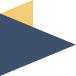 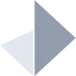 “三不伤害”大讨论培训教案
三、“三不伤害”保证书
不伤害他人。在实际中，由于自己误操作，造成了对他人伤害或群死群伤的事例有很多。因此，要求我们在工作时，除要有自我保护防范外，还要注意周围的环境，要想到若发生事故能否给他人造成伤害，若在自己的作业区特别是危险区域内有其他人停留，要及时提醒他们离开，或做好安全措施。
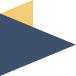 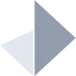 “三不伤害”大讨论培训教案
三、“三不伤害”保证书
不被别人伤害。记得曾有这样一则故事：说的是有一位盲人在黑夜里提着一盏灯走路，别人问他：你又看不见，提着盏灯有什么用呢？这位盲人说：我提着盏灯走路，不是给自己照亮，而是给别人照亮，防止别人碰伤了我。从这一小故事中说明，我们在工作中，要注意创造安全生产的条件和环境，按规定、规程制度工作，营造本质安全的氛围；要时刻注意周围工作环境和劳动条件，发现危险因素或同事违章要及时制止，时刻注意不要被别人伤害。
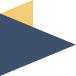 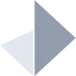 “三不伤害”大讨论培训教案
三、“三不伤害”保证书
总之，只有深刻领会“三不伤害”所蕴涵的意义，并严格去执行，提高自我保护意识，坚持做到“三多”，即：多说一句话，多消除一个隐患，多制止一次违章，真正实现“三不伤害”。我们身边就不会再有触目惊心的事件发生了。
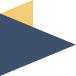 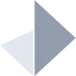 “三不伤害”大讨论培训教案
四、生产班组员工如何做到“三不伤害”
生产班组员工是企业的细胞，是安全生产的基本单位，企业的生产任务要靠班组员工来完成，因此很多安全事故也发生在班组员工身上。先进的管理制度、科学的施工方法、合理的劳动组织、完善的安全措施，都要靠班组员工来贯彻落实，养成良好的行为习惯，消除物的不安全状态，都必须从班组员工做起，一切安全管理的措施、方法、手段只有在班组员工中发挥作用，才能有效地避免事故和伤害的发生。班组安全生产的目标是保护班组员工的生命安全和健康，这也是对班组最基本的要求，而要达到有效地控制事故、避免事故的发生，就必须通过达到“三不伤害”来实现。
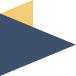 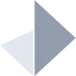 “三不伤害”大讨论培训教案
四、生产班组员工如何做到“三不伤害”
(一)不伤害自己：     1、要做到不伤害自己，就要求每个员工在日常工作中严格遵守规章制度，在在操作中、在设备的维护消缺和检修中，只有严格地、坚决地按规定、规程和规章制度去做，做到有条不紊、聚精会神、一丝不苟，才能保护好自己，不致于自讨苦吃、自毁前程。     2、工作前充分作好危险点分析和预控措施，了解自己在工作中的任务和责任；     3、要有严谨的工作态度，掌握工作程序，出现问题时及时向班里汇报和求援，不要想当然，更不能逞强。     4、按规定着装，不违章作业，拒绝和抵制违章指挥。
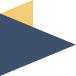 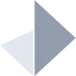 “三不伤害”大讨论培训教案
四、生产班组员工如何做到“三不伤害”
(二)不伤害别人：     要做到不伤害别人，就要求每个员工都要对自己的工作负责、对他人的生命负责，使自己的工作、行为不给他人造成伤害，不使他人的安全和健康受到威胁。在生产现场发现事故隐患或他人存在不安全行为时，及时汇报、处理或提醒、制止，使他人免受伤害。要做到不伤害他人，就必须做到：     1、自觉遵章守规，正确操作，熟练掌握安全操作技能。     2、多人作业时要相互配合，顾及他人的安危，不能图快、图省事。     3、工作后不要留下隐患，如起重作业遵守“十不吊”，电焊作业遵守 “十不焊”，电气作业遵守电气安全规程等。
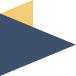 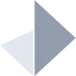 “三不伤害”大讨论培训教案
四、生产班组员工如何做到“三不伤害”
(三)不被别人伤害：     要做到不被别人伤害，就必须要求每个员工加强自我防范意识，在工作中避免他人的错误操作或其它隐患对自己的伤害，必须做到：     1、拒绝违章指挥，提高防范意识，保护自己。     2、对作业现场周围的不安全因素要加以警惕，要及时制止和纠正他人的不安全行为，并及时消除险情。     3、交叉作业时，要预见别人对自己可能造成的伤害，并做好防范措施。
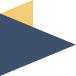 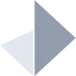 “三不伤害”大讨论培训教案
对于一个生产班组来说，一个人安全不叫安全，而是人人都做到了“在岗一分钟，安全六十秒”才是真正的安全，控制事故是在很大程度上决定于员工的安全素养。安全素养包括安全意识、安全技能、安全行为习惯等几个方面，这些都要靠员工自己去掌握，去执行、去遵守。由“要我安全”到“我要安全”直至“我会安全”的过程中，需要牢固树立安全意识，熟练掌握安全技能，把正确的安全操作行为变为一种安全行为习惯，才能真正达到“三不伤害”。努力提高员工安全素养，营造良好的安全文化氛围，才是提高员工“三不伤害”的基本技能。
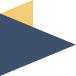 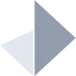 安全事故“四不放过”处理原则培训材料
前言： “四不放过”原则的支持依据是《国务院关于特大安全事故行政责任追究的规定》(国务院令第302号)拟定。安全生产事故都会给国家和人民生命财产造成损失，影响社会稳定和企业效益，所有事故的原因虽然各有不同，但都能总结出许多教训，值得我们去深刻对待吸取。它山之石，可以攻玉，只有认真学习典型的安全事故案例，把别人的事故当成自己的事故对待，真正吸取事故教训，做到举一反三，才能杜绝类似事故的发生。
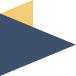 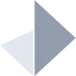 安全事故“四不放过”处理原则培训材料
一、安全事故“四不放过”处理原则内容 
        1、事故原因未查清不放过；
        2、事故责任人未受到处理不放过；
        3、事故责任人和广大群众没有受到教育不放过；
        4、事故没有制订切实可行的整改措施不放过。
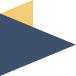 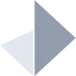 安全事故“四不放过”处理原则培训材料
二、具体含义
        1、“四不放过”原则的第一层含义是要求在调查处理伤亡事故时，首先要把事故原因分析清楚，找出导致事故发生的真正原因，不能敷衍了事，不能在尚未找到事故主要原因时就轻易下结论，也不能把次要原因当成真正原因，未找到真正原因决不轻易放过，直至找到事故发生的真正原因，并搞清各因素之间的因果关系才算达到事故原因分析的目的。
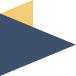 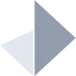 安全事故“四不放过”处理原则培训材料
2、“四不放过”原则的第二层含义是要求在调查处理工伤事故时，不能认为原因分析清楚了，有关人员也处理了就算完成任务了，还必须使事故责任者和广大群众了解事故发生的原因及所造成的危害，并深刻认识到搞好安全生产的重要性，使大家从事故中吸取教训，在今后工作中更加重视安全工作。
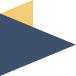 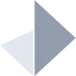 安全事故“四不放过”处理原则培训材料
3、“四不放过”原则的第三层含义是要求必须针对事故发生的原因，在对安全生产工伤事故必须进行严肃认真的调查处理的同时，还必须提出防止相同或类似事故发生的切实可行的预防措施，并督促事故发生单位加以实施。只有这样，才算达到了事故调查和处理的最终目的。
4、“四不放过”原则的第四层含义也是安全事故责任追究制的具体体现，对事故责任者要严格按照安全事故责任追究规定和有关法律、法规的规定进行严肃处理。
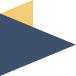 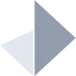 安全事故“四不放过”处理原则培训材料
三、安全事故“四不放过”处理原则的作用
1、吸取事故教训，细化了吸取事故教训的具体措施。
        发生事故，暴露了人员、设备、技术、环境、管理上的诸多问题，通过按照“四不放过”原则吸取他人事故教训的方式，以心得体会、建议措施上报，不说套话、废话，就让全体员工实实在在分析发现问题，做实了吸取事故教训的方法，取得了良好的实效。
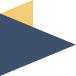 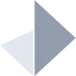 安全事故“四不放过”处理原则培训材料
2、起到了警示作用，提高了全员安全意识。
        各企业都制定有对安全生产事故责任者的处理规定，但往往职工都不会去关心这些规定，因为都觉得自己不会是事故责任人。而我们在落实“四不放过”原则过程中，增设一个假如：假如身边发生这样的事故、我是事故责任人，对照事故处理法律法规和公司安全管理规定，应该受到什么样的处理；假如我是事故的受害人，我的家庭、亲人会遭受什么样的打击。通过假设和对照，使全体员工受到震动和冲击。虽然是假设，但也使全体员工感到了一旦发生事故带来的压力，受到了很强的安全教育，对自己的安全责任重新认识和提高，增强了责任感和安全意识，比空洞的说教更有说服力。
3、切实发现并消除了隐患，提高了本质性安全。
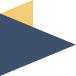 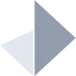 安全事故“四不放过”处理原则培训材料
四、“四不放过”原则安全管理创新应用
        生产安全事故是由于人的不安全行为或机械设备的不安全因素等原因造成的。为了防范类似事故重复发生，在处理事故中要坚持“四不放过”的原则。对于事故处理，国家早在1975年就提出了“三不放过”原则。
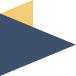 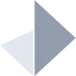 安全事故“四不放过”处理原则培训材料
“四不放过”原则的第一原则是首先要针对事故，认真分析，找出导致事故发生的真正原因。第二个原则是新增加的内容，突出了要对有关责任者进行严肃处理，这是落实国家对事故责任者追究的具体体现。第三个原则是不能认为分析清楚了原因，处理了有关人员就算完成事故处理了，还必须通过分析事故发生的原因和危害，使广大职工从中受到教育、吸取教训，进而提高认识，努力在实际工作中防止事故的发生。第四个原则是要针对事故发生的原因，不但要制定出防止类似事故重复发生的预防措施，还要针对事故发生所暴露出的不安全因素进行彻底整改。只有这样，才能通过处理已发生的事故，收到预防事故重复发生的良好效果。
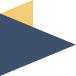 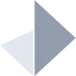 安全事故“四不放过”处理原则培训材料
对于这“四不放过”，前三者是“事务性”的，而第四个则是“实质性”的；前三者是基础，第四者是关键；因为只有查清了事故原因、处理了责任者、落实了整改措施，才能真正吸取教训。然而，当前往往是前三者做的比较好，而忽视了对教训的吸取。
        “四不放过”，不能只停留在口头上，而是应该有具体的实实在在的行动，不仅要做到查清原因、处理责任人、落实整改措施，更重要的是要深刻吸取教训，举一反三，做好安全生产的监管和预防工作。安全生产事故一旦发生，就会伴随着无辜生命的死亡，这样的教训有一次就够了，不要总是吸取，甚至是总不吸取。
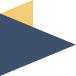 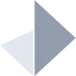 安全事故“四不放过”处理原则培训材料
1、方法要求：
       （1）事故原因没有查清不放过。各单位学习事故通报时，没有针对相关人员的行为及设备、环境的安全状况进行分析，对照本单位安全管理、技术管理、制度落实方面是否存在问题，分析不清不放过。
       （2）事故责任者没有严肃处理不放过。不进行一次假如发生这样的事故，对照事故调查处理的法律法规和公司安全生产奖惩制度，哪些岗位、哪些人员应该受到什么样的处理的大讨论不放过。
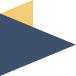 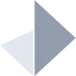 安全事故“四不放过”处理原则培训材料
（3）职工没有受到教育不放过。没有本着举一反三的原则，该吸取教训受到教育的人没有吸取教训、受到教育不放过。
       （4）防范措施没有落实不放过。针对本单位实际情况，结合事故单位的防范措施，没有制定本单位的防范措施，并将措施责任到人，落实到位不放过。
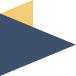 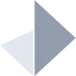 安全事故“四不放过”处理原则培训材料
2、具体做法：
       （1）学习事故通报，各生产单位、班组都要按照“四不放过”的要求召开事故分析会。
       （2）通过学习通报，对本单位相关对应人员行为、设备、环境、工艺的安全状况进行分析，对照安全管理、设备管理、技术管理、制度落实等方面进行自查，能解决的自行整改，需要上级部门协调解决的报相关管理部门备案，由相关管理部门协调责任部门整改。
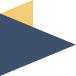 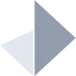 安全事故“四不放过”处理原则培训材料
（3）各职能部门按照“谁检查、谁签字、谁负责”的原则，对整改或防范措施落实情况进行抽查，发现落实不力者，按照公司安全管理制度追究单位安全第一责任人的责任。
       （4）各班组及时总结教训及存在的问题，整治安全管理中的薄弱环节和突出问题，不断提高安全管理水平。
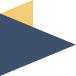 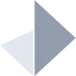 安全事故“四不放过”处理原则培训材料
结束语：作为安全责任主体和安全管理者，我们应当坚信事故是可以预防的，在这种思想基础上，分析事故发生的原因和过程，研究防止事故发生的理论及方法，对我们预防事故十分重要，但我们决不能在自己发生事故后才引起重视，而对别人出的事故不引以为戒，任何安全生产事故教训对我们来说都是宝贵的财富，收集汇编成册，组织开展启发式教育，按照“四不放过”原则实施闭环管理，对吸取事故教训的手段进行创新和探索，充分发挥预防事故的技术对策、教育对策及法制管理对策作用，事故预防就一定能取得良好的效果。
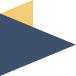 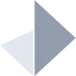 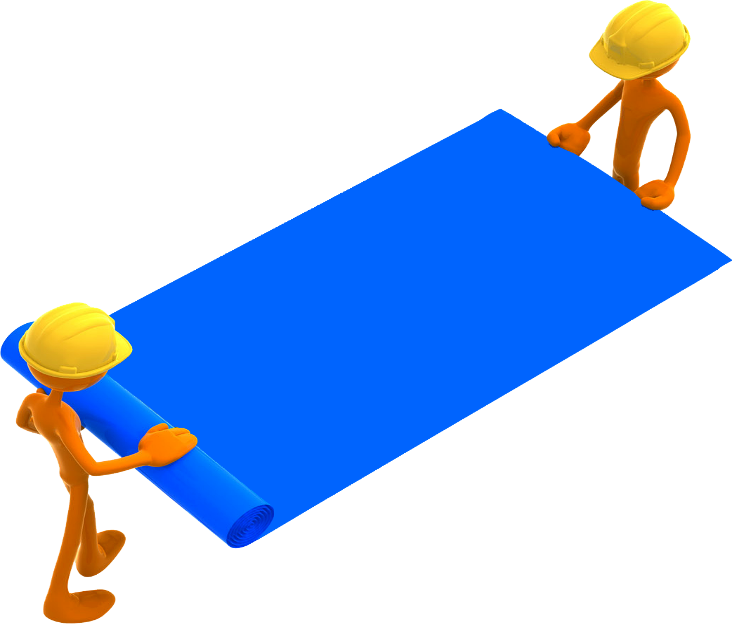 感谢聆听
资源整合，产品服务
↓↓↓
公司官网 | http://www.bofety.com/
如需进一步沟通
↓↓↓
联系我们 | 15250014332 / 0512-68637852
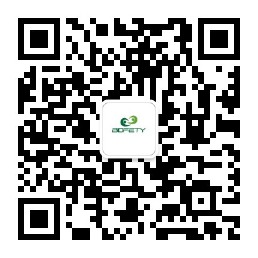 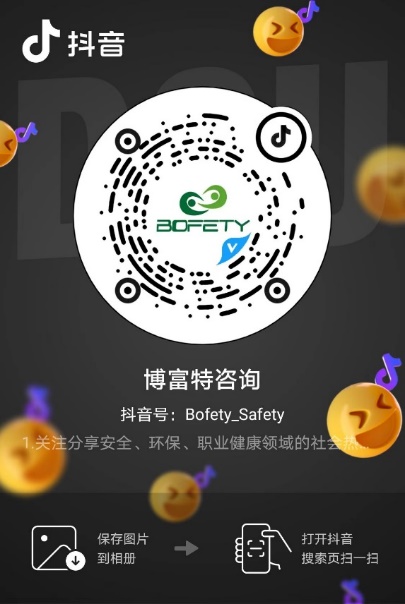 扫码关注我们
获取第一手安全资讯
抖音
微信公众号